Service Availability Policy and Charges
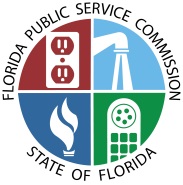 Water & Wastewater Reference Manual
1
Service Availability Policy and Charges
Service availability charges are one-time charges collected by the utility when a property first connects to the utility system.
They allow the utility to recover a portion of its investment as customers connect to the system.
They reduce the long-run cost of service to the customer by reducing the amount of investment on which the utility may earn a return.
Service availability charges are recorded on the utility’s books as contributions in aid of construction (CIAC).
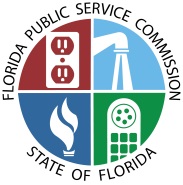 Water & Wastewater Reference Manual
2
Types of Service Availability Charges
Meter installation charges are designed to recover the cost of the meter and the installation.
Tap-in charges are designed to recover the cost of the service line from the main to the water meter or point of connection for wastewater service.
Main extension charges are designed to recover each customers’ pro rata share of the cost of the transmission and distribution or collection lines.
Plant capacity charges are designed to recover a portion of the utility’s investment in land and treatment facilities.
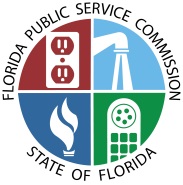 Water & Wastewater Reference Manual
3
Minimum Service Availability Guideline
At a minimum, the utility’s level of CIAC should allow the utility to recover the cost of the transmission and distribution or collection system. See Rule 25-30.580(2), F.A.C., Guidelines for Designing Service Availability Policy.

Example:

Transmission/Distribution System Cost	                    $750,000    = 50% Minimum
Total Water System Cost			$1,500,000     Contribution Level

Transmission/Distribution System Cost 	                     $750,000   = $750/ERC*
Transmission/Distribution System Capacity    	       1,000        Main Extension Charge

* Equivalent Residential Connection
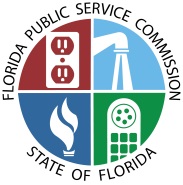 Water & Wastewater Reference Manual
4
Maximum Service Availability Guideline
The utility’s CIAC net of amortization should not exceed 75 percent of the utility’s investment net of depreciation at design capacity. See Rule 25-30.580(1), F.A.C, Guidelines for Designing Service Availability Policy.

Example:

CIAC net of amortization at design capacity*			  $900,000  = < 75%
Water/wastewater system cost net of depreciation at design capacity	$1,200,000

* Includes meter installation, main extension, and plant capacity charges
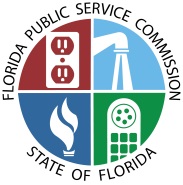 Water & Wastewater Reference Manual
5
Applications for Service Availability Policy and Charges
Section 367.101, F.S., Charges for service availability, requires that a utility’s service availability policy and charges be just and reasonable.
Rule 25-30.565, F.A.C., Application for Approval of New or Revised Service Availability Policy or Charges, contains the filing requirements for new or revised service availability policy or charges.
Rule 25-30.4345, F.A.C., Notice of Requests for New or Revised Service Availability Charges or Policies and Notice of Requests for Allowance for Funds Prudently Invested (AFPI) Charges, contains the noticing requirements for new or revised service availability policy or charges.
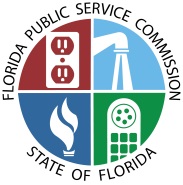 Water & Wastewater Reference Manual
6